Pamokos tema:Julius Gaidelis1909-1983m.
Julius Gaidelis - vienas iškiliausių lietuvių išeivijos muzikų.
Biografija
Vienas iškiliausių lietuvių išeivijos muzikų, kompozitorius, choro dirigentas, vargonininkas Julius Gaidelis. Gimė 1909m. Grigiškės kaime. Septynerių metų liko našlaitis ir augo pas seserį. 1921m. atvyko į Kauną, mokėsi gimnazijoje. 1925m. Įstojo į Kauno muzikos mokyklą, mokėsi L. Dauguvietytės fortepiono klasėje. 1937-1940m. Dėstė muziką Prienų „Žiburio“ gimnazijoje, vadovavo Jėzuitų bažnyčios ir Meno centro chorams.
1944m. J. Gaidelis pasitraukė į Vokietiją, vadovavo lietuvių chorui, vargonininkavo lietuvių stovykloje, sukūrė simfonines poemas „Aliarmas“, „Jūratė ir Kąstytis“, Smuiko koncertą, du Styginių kvartetus.
1950m. Atvyko į JAV, dirbo geležies fabrike Hartforde. 1952 – 1954m. Mokėsi Bostono Naujosios Anglijos koncervatorijoje magistrantūroje, studijavo kompoziciją, kontrapunktą, dailiųjų menų kursą. Po šių studijų prasidėjo produktyviausias ir brandžiausias J. Gaidelio kūrybos periodas, paženklintas operų, simfonijų ir kitų kūrinių gimimu.
1952 m. Bostone suorganizavo vyrų chorą, kuris jau pirmame koncerte (1952 m.) atliko 16 įvairių kompozitorių dainų ir pagarsėjo lietuvių kolonijose. Apie 1959m. vyrų chorą perorganizavo į mišrųjį, kuris taip pat dirbo našiai ir kūrybiškai. 
Nuo 1970m. buvo Brocktono Šv. Kazimiero lietuvių parapijos vargonininkas ir choro vadovas. Choras nemažai koncertavo, dalyvavo 1978m.  5-ojoje JAV ir Kanados lietuvių dainų šventėje Toronte ir kituose tautiniuose renginiuose.1977m. choras išleido plokštelę. 
J. Gaidelis buvo ir ALRK Vargonininkų sąjungos (Amerikos lietuvių vargonininkų sąjunga) narys, 1961m.  2-osios ir 1966 m. 3-osios JAV ir Kanados lietuvių dainų švenčių Čikagoje dirigentas.
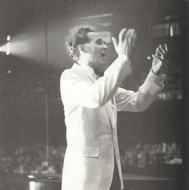 Užduotis:
https://www.mic.lt/lt/baze/klasikine-siuolaikine/kompozitoriai/gaidelis/
Atsivertę aukščiau nurodytą puslapį ir perskaitę apie kompozitorių J. Gaidelį atsakykite į pateiktus klausimus:
Išskirkite svarbiausius kompozitoriaus nuopelnus kūryboje.
Išklausę 3 pateiktus muzikinius kūrinius apibūdinkite juos (melodija, dinamika, ritmas, nuotaika, kitos muzikinės raiškos priemonės).